Overalls for clothing our self
Colossians 3:14-17
Review
The new self is created in the image of God
Exodus 34:5-7
Above all put on love?
A Hypothesis
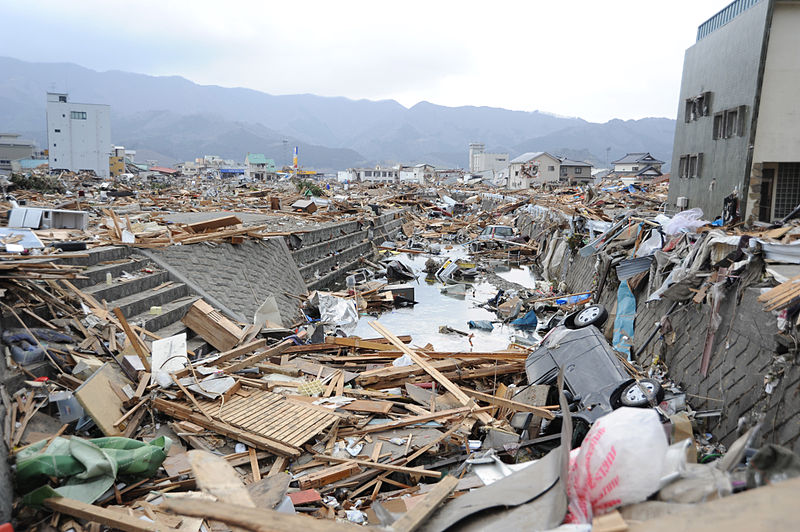 Love is overlaid
Checklist danger
What is love?
Bound together